LOPŠELIO – DARŽELIO „Atžalynas“ VAIKŲ LIGŲ, DĖL KURIŲ NELANKĖ MOKYKLOS, 2016/2017 M. M. DUOMENŲ ANALIZĖ
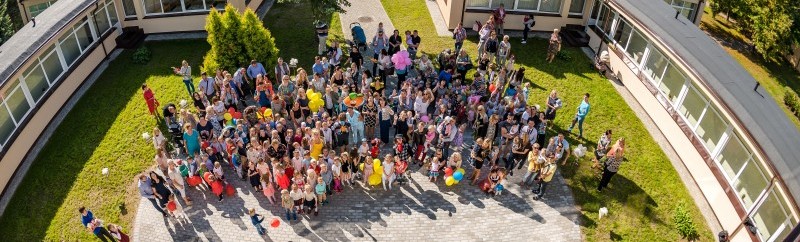 Parengė
Visuomenės sveikatos priežiūros specialistė Indrė Steponavičiūtė

Klaipėda, 2017 m.
ĮVADAS (1)
Duomenys apie mokinių ligas, dėl kurių jie nelankė mokyklos, yra gaunami iš šeimos gydytojo užpildytos medicininės pažymos dėl neatvykimo į darbą, darbo biržą ar ugdymo instituciją, forma Nr. 094/a (toliau – pažyma). Šią pažymą mokinys pristato į bendrojo lavinimo mokyklą, kurioje mokosi.
ĮVADAS (2)
Pažymose šeimos gydytojo pateikta informacija reikalinga tiksliau sužinoti mokinių ligas bei organizuoti ir vykdyti ligų profilaktiką, sveikos gyvensenos mokymą ir propagavimą. Atsižvelgiant į mokinių mokyklos nelankymo priežasčių analizės rezultatus, galima pasirinkti tikslesnes sveikatos stiprinimo priemones, konkretinti ir plėsti turimas žinias vaikų sveikatos gerinime.
ĮVADAS (3)
2016/2017 m. m. pabaigoje Klaipėdos lopšelyje-darželyje „Atžalynas“ mokėsi 202 mokiniai (1-3 m.amžiaus – 32 mokiniai, 4-6 m.amžiaus – 170 mokinių (iš kurių 44 priešmokyklinėse grupėse).
Susirgimų skaičius, tenkantis 1 mokiniui 2016/2017 m.m.
Praleistų dienų mokykloje skaičius dėl ligos, tenkantis 1 mokiniui 2016/2017 m.m.
Mokinių dalis, turėjusi nors vieną sveikatos sutrikimą/ligą, dėl kurių nelankė mokyklos 2016/2017 m.m. (proc.)
Kvėpavimo sistemos ligų struktūra, dėl kurių mokiniai nelankė mokyklos 2016/2017 m. m. (proc.)
infekcinių ir parazitinių ligųstruktūra, dėl kurių mokiniai nelankė mokyklos 2016/2017 m. m. (proc.)
Ausies ir speninės ataugos ligų struktūra, dėl kurių mokiniai nelankė mokyklos 2016/2017 m. m. (proc.)
Apibendrinimas (1)
Išanalizavus 2016/2017 m. m. Klaipėdos lopšelio-darželio „Atžalynas“ mokinių ligų, dėl kurių nelankė mokyklos, duomenis galima pateikti apibendrintą informaciją:

2016/2017 m. m. 1 mokiniui teko 3,4 ligų atvejų ir 42,9 praleistų dienų skaičius mokykloje.
Apibendrinimas (2)
2016/2017 m. m. pagrindinės Klaipėdos lopšelio-darželio „Atžalynas“ mokinių sveikatos problemos, dėl kurių nelankė mokyklos, buvo kvėpavimo sistemos ligos – daugiau nei pusė mokinių turėdami šių sveikatos sutrikimų neatvyko į mokyklą. 

Dešimtadalis nelankė mokyklos dėl infekcinių ir parazitinių ligų.
Apibendrinimas (3)
2016/2017 m. m. diagnozuotų kvėpavimo sistemos ligų atvejų struktūroje dominavo ūminės viršutinių kvėpavimo takų infekcijos ir peršalimas.

2016/2017 m. m. diagnozuotų infekcinių ir parazitinių ligų atvejų struktūroje dominavo skarlatina ir virusinės žarnyno infekcijos.

2016/2017 m. m. diagnozuotų ausies ir speninės ataugos ligų struktūroje pirmavo nepūlingas vidurinės ausies uždegimas.
REKOMENDACIJOS (1)
rekomendacijos, kuriomis remiantis būtų galima planuoti ir įgyvendinti mokinių sveikatos stiprinimo priemones:
Rekomendacijos (2)
Būtina mokinių sveikatos priežiūrą vykdyti visomis kryptimis, ypatingą dėmesį skirti kvėpavimo sistemos ligų profilaktikai: mokant pagrindinių taisyklų, kurių laikantis galima apsisaugoti nuo užsikrėtimo gripu, skatinant fizinį aktyvumą, tinkamą mitybą, tinkamą asmens higieną, streso valdymą ir kt.

Infekcinių ir parazitinių ligų prevencinėje veikloje svarbiausias vaidmuo tenka asmens higienos įgūdžių formavimui.
Dėkoju už dėmesį!